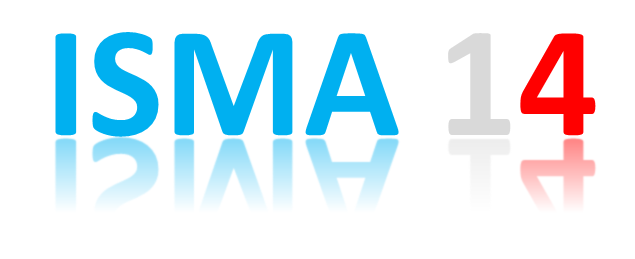 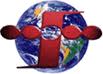 The  14th IFPUG International Software Measurement & Analysis (ISMA14) Conference
Cleveland (USA) – September 15, 2017
[Main Title]
[Subtitle (if any)]
Insert a picture here
[Author(s)]
[Main title]
Goals of the presentation
G1. Text…
G2. Text… 
G3. Text…
[Main title]
[subtitle]